SACK GARDEN
April 2016
Firstly – the irrigation system
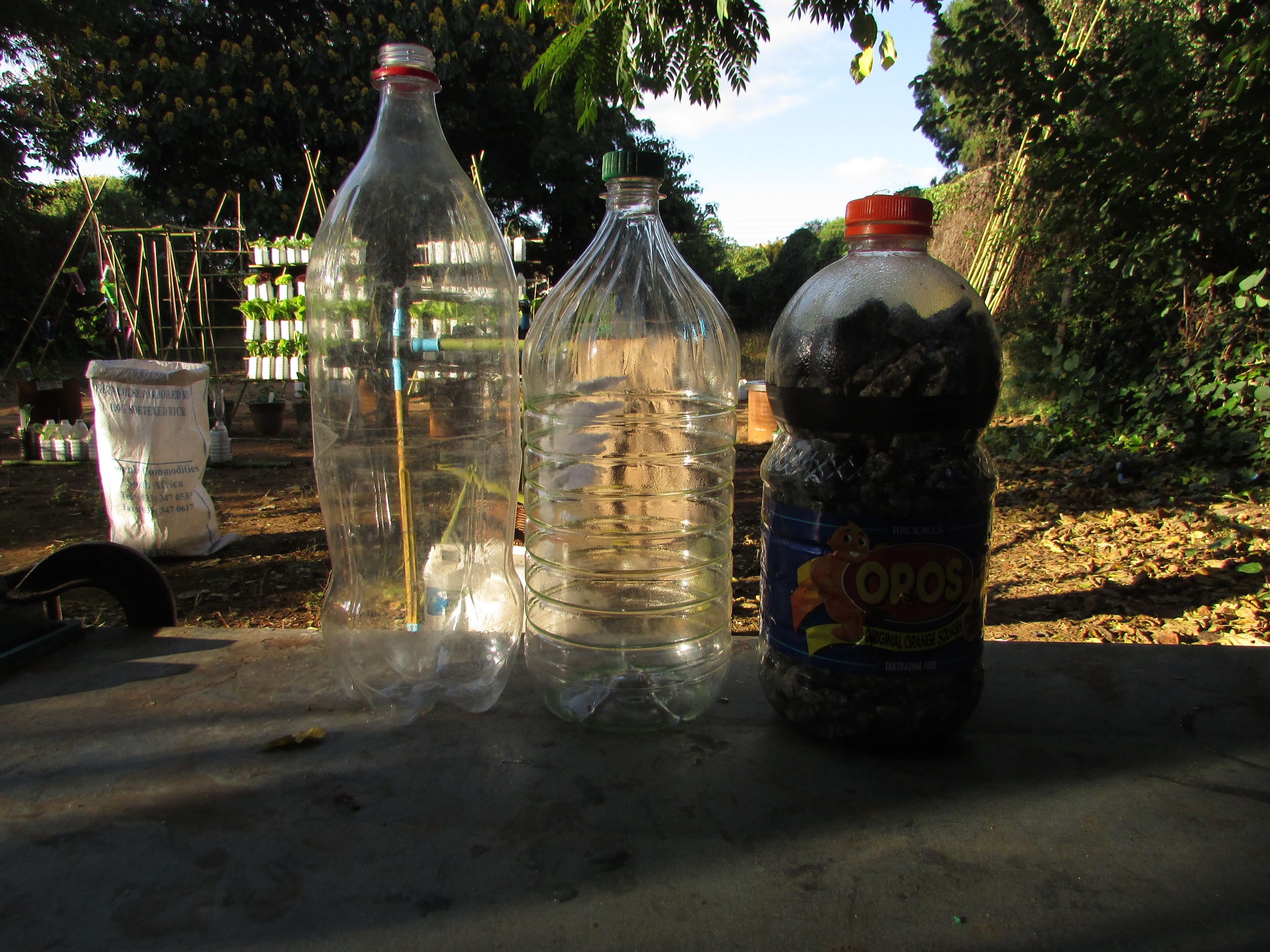 3 x 2L bottles
Top
Middle
Bottom
(Big cap)
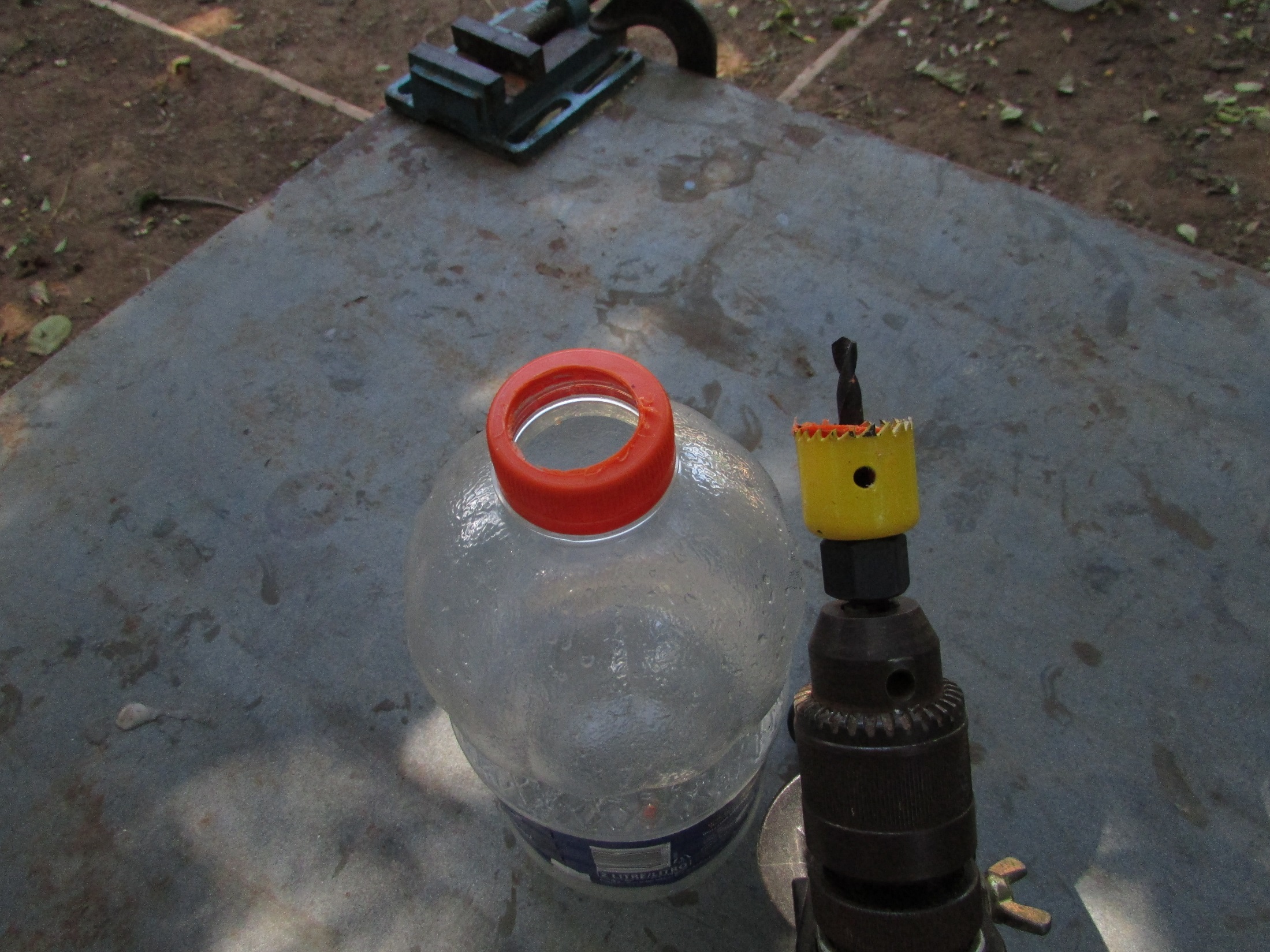 Bore a 28 mm hole in the
cap of the bottom bottle
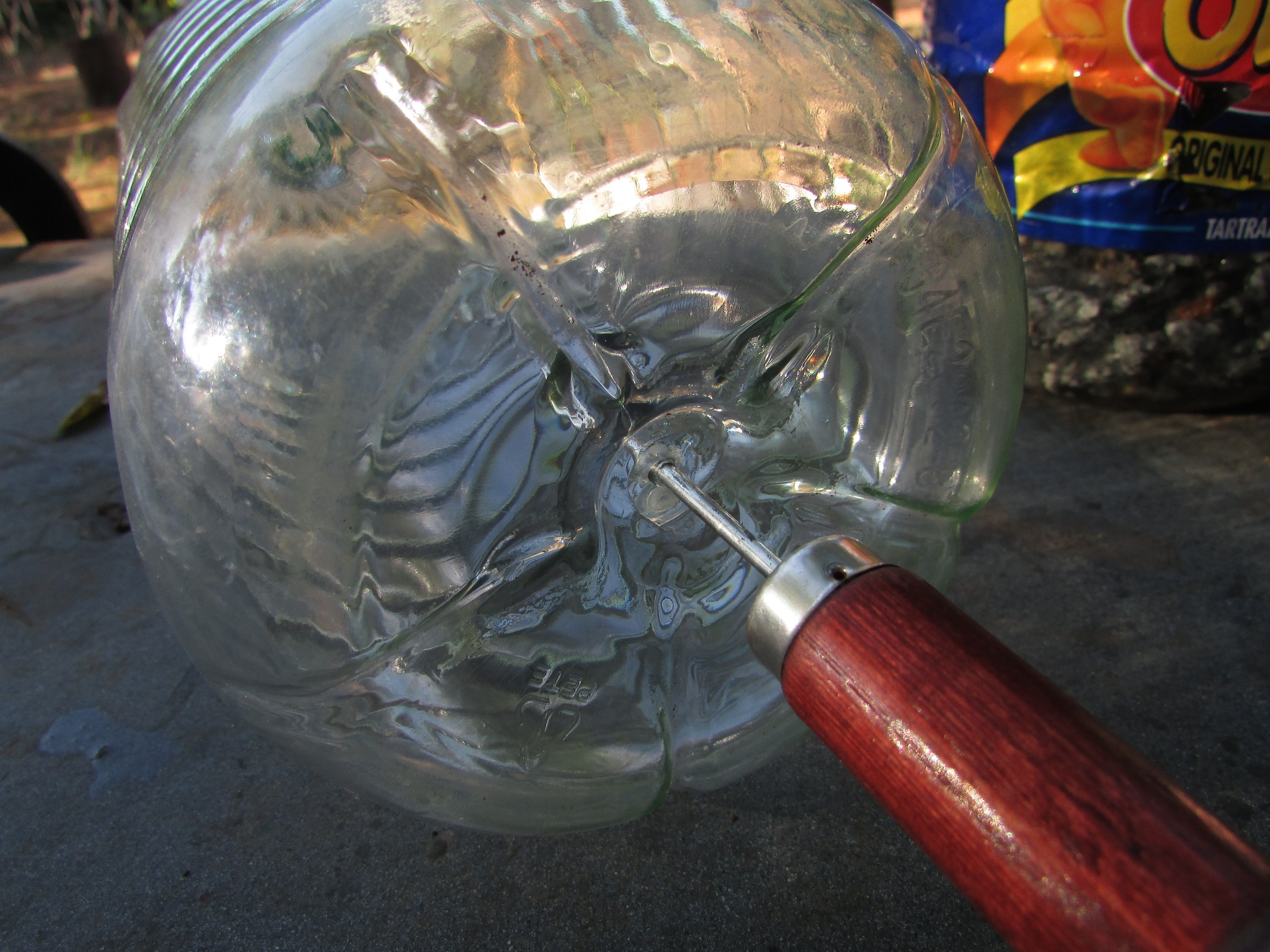 Punch a central guide hole in
the base of the middle bottle
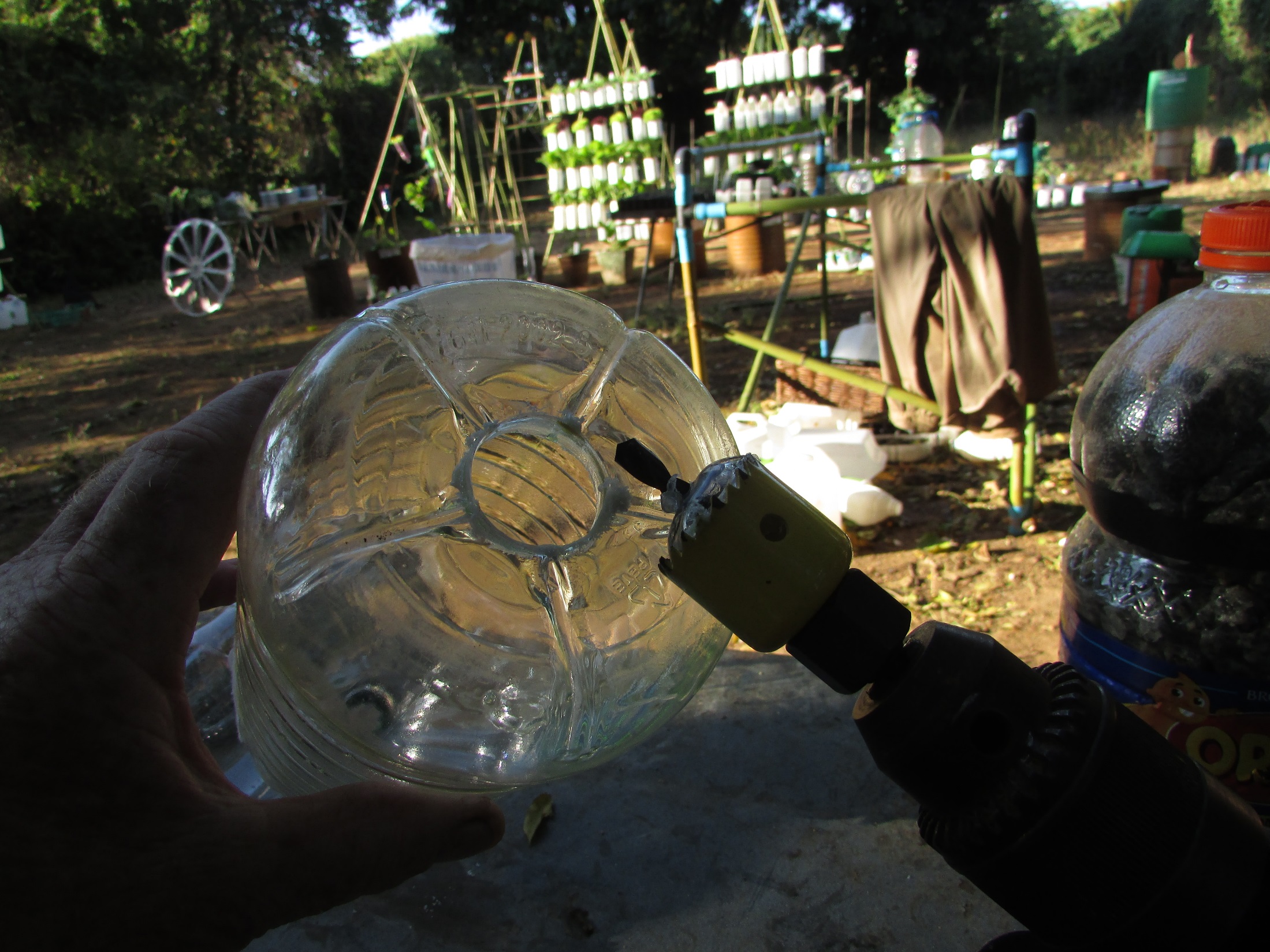 Bore a 28 mm hole
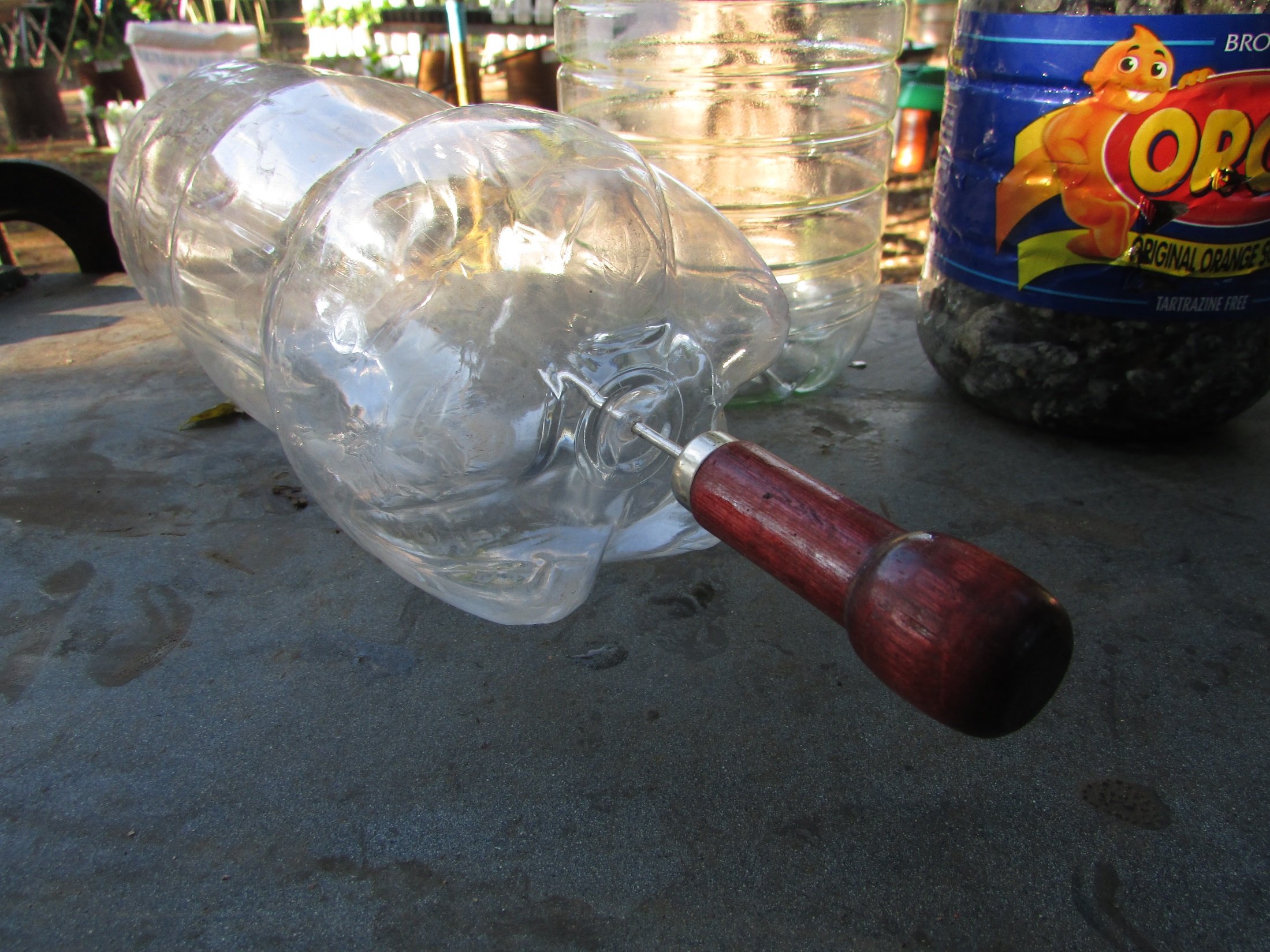 Punch a guide hole in the
base of the top bottle
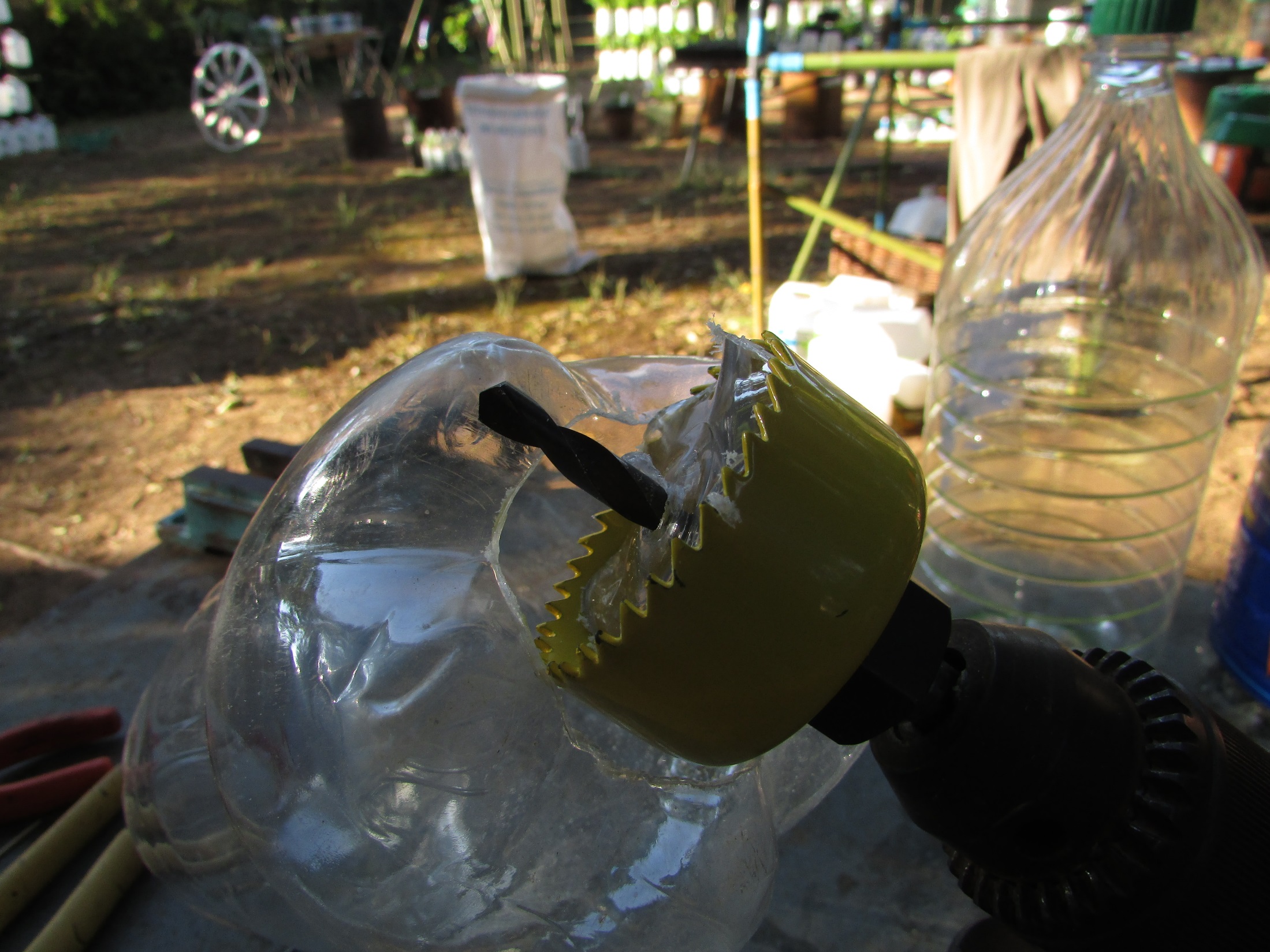 Bore a 52 mm hole
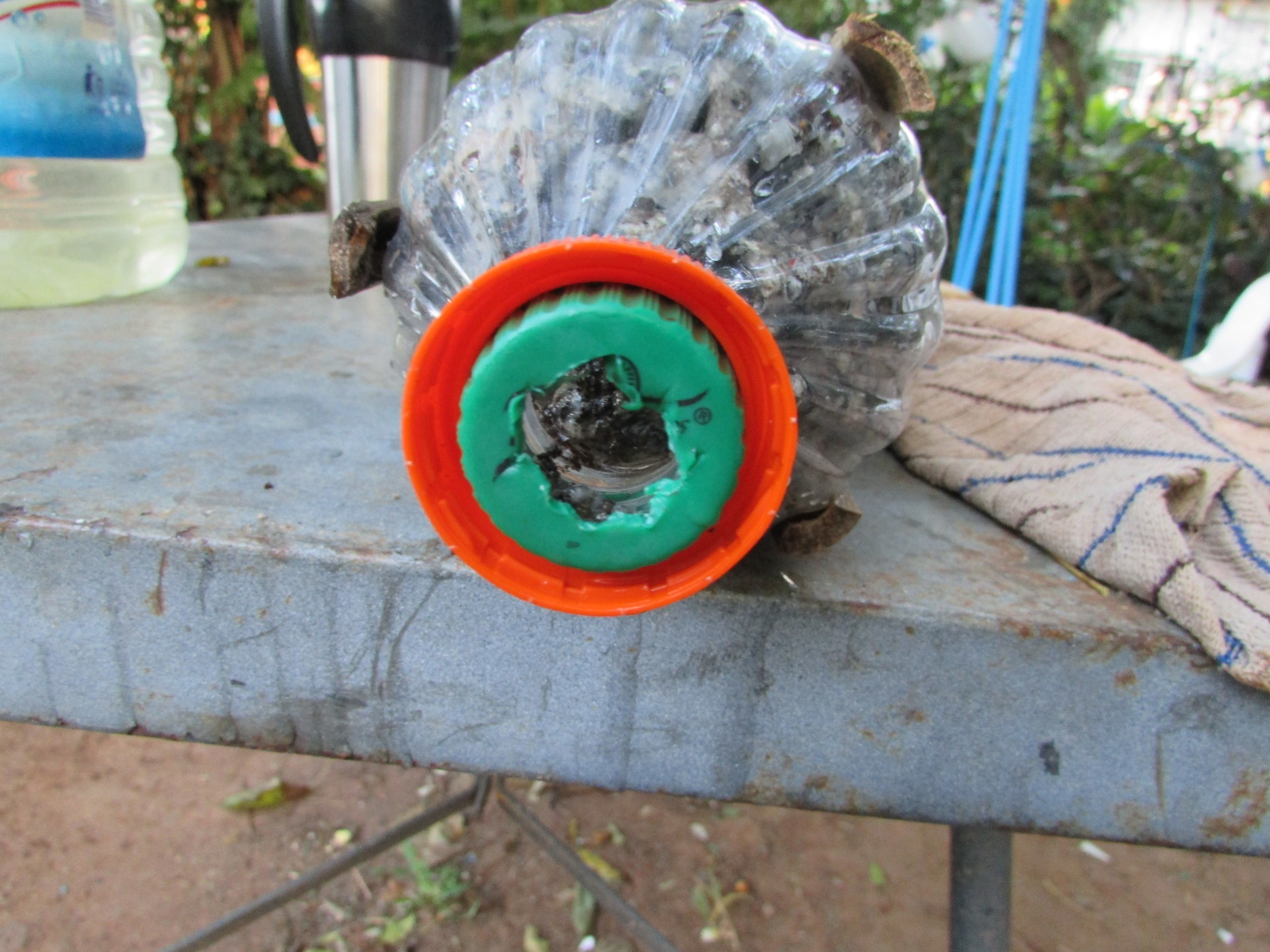 Hack a hole in the cap of the
middle bottle and screw on
the bottom bottle’s cap
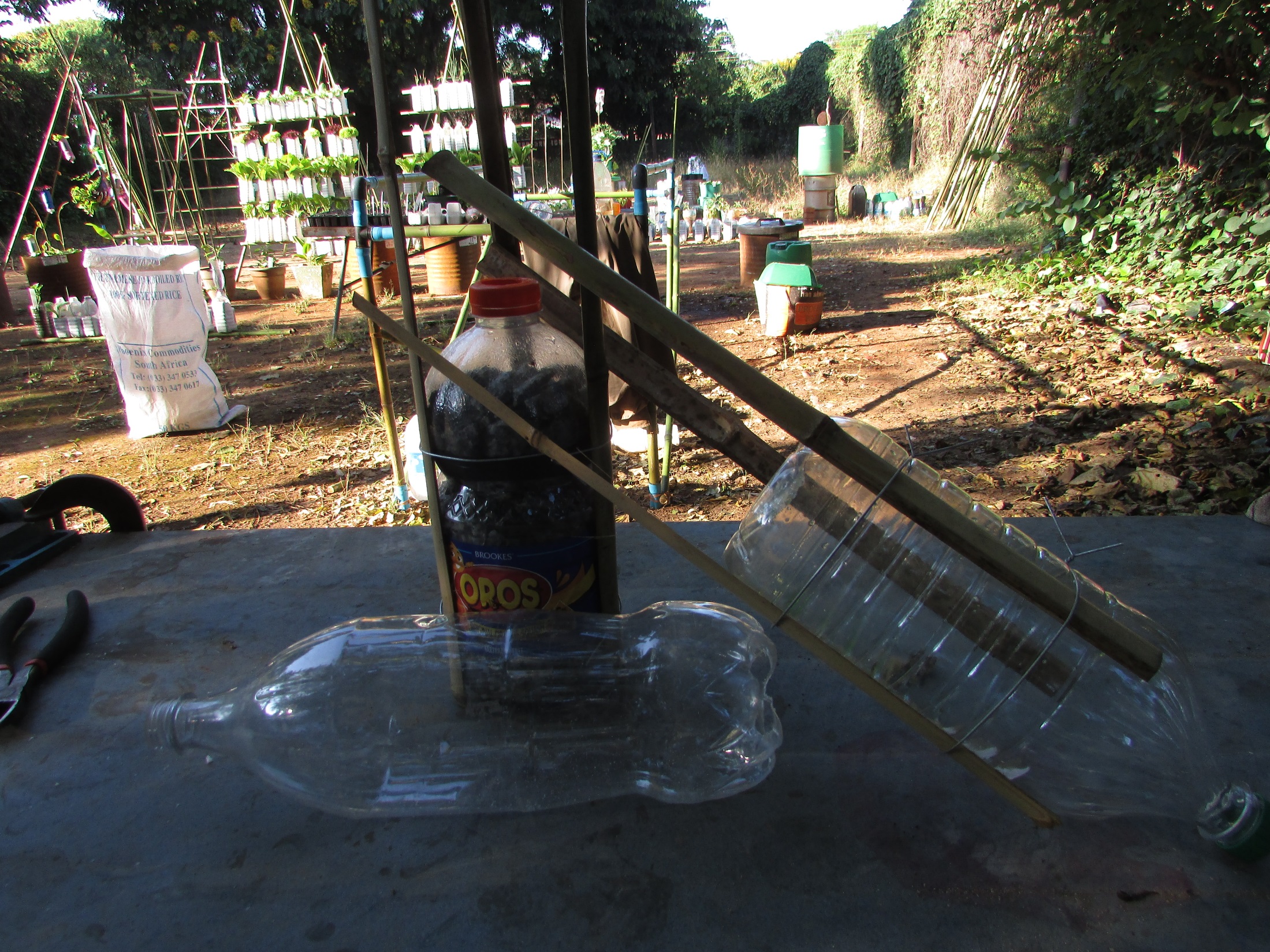 Tie on three splints to the
bottom two bottles
Fill the bottom two bottles
with gravel or rocks
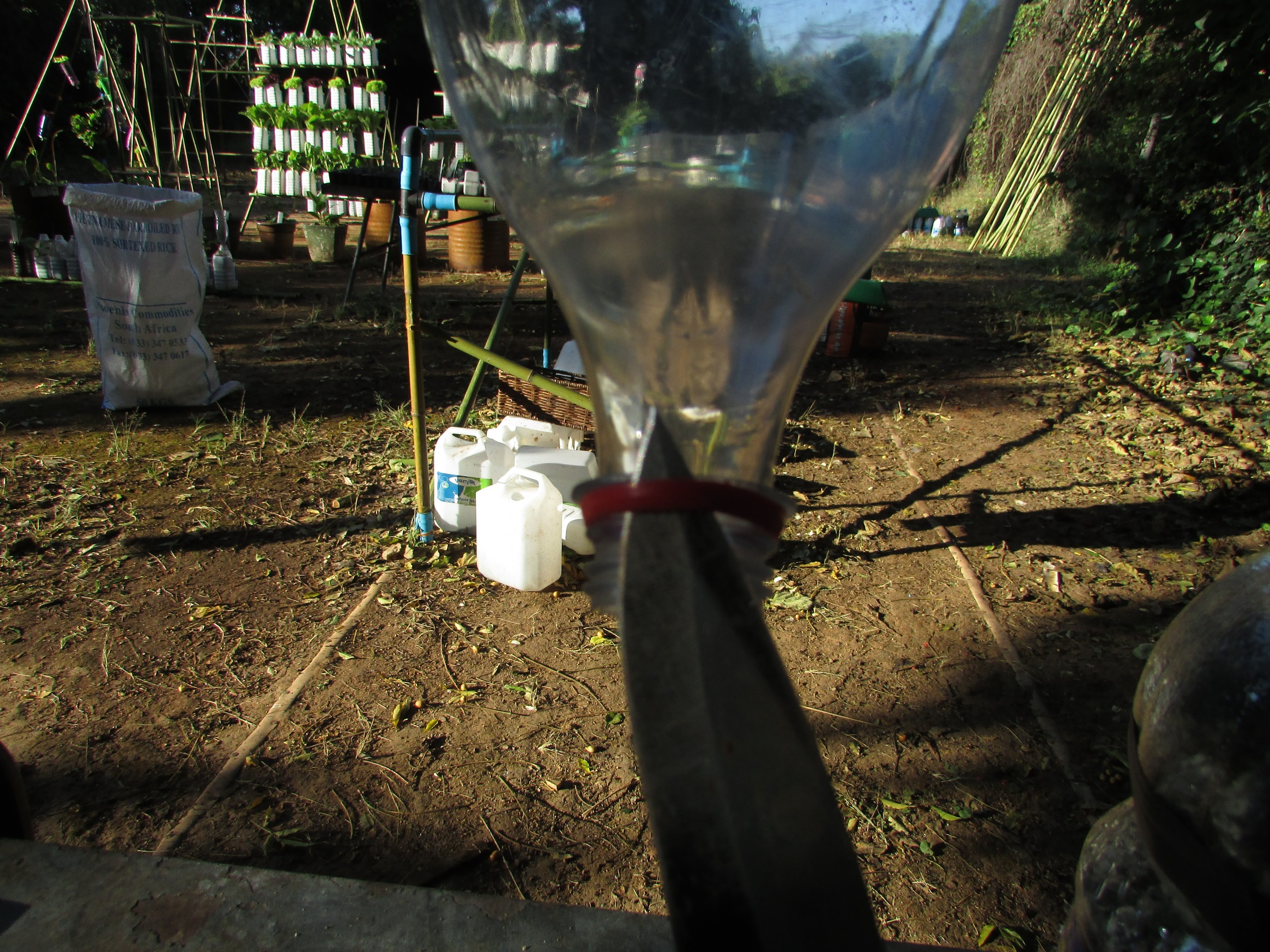 Remove this
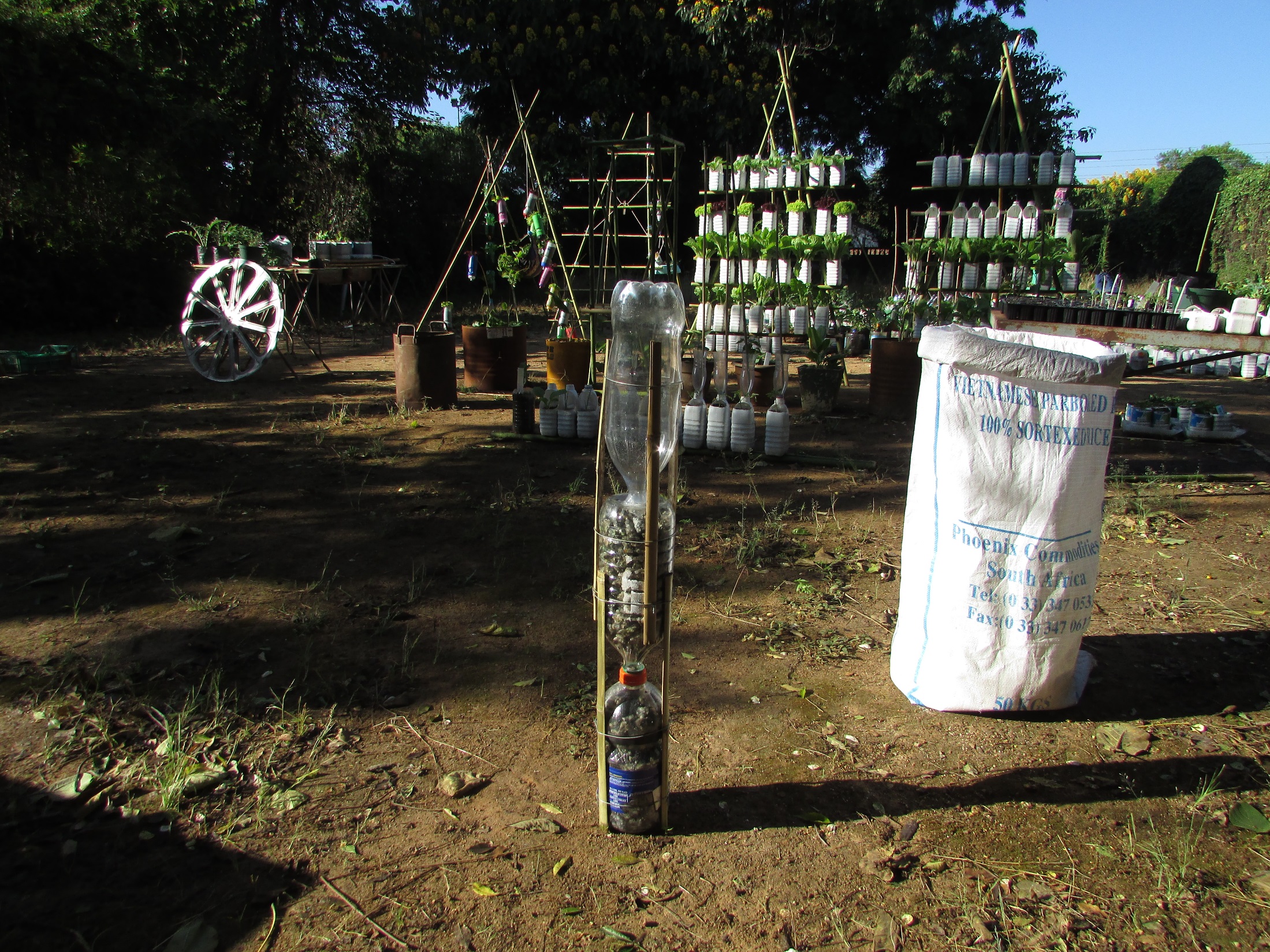 Connect the three bottles
Pin prick
irrigation
Silicon sealer
holes
N, S, W + E
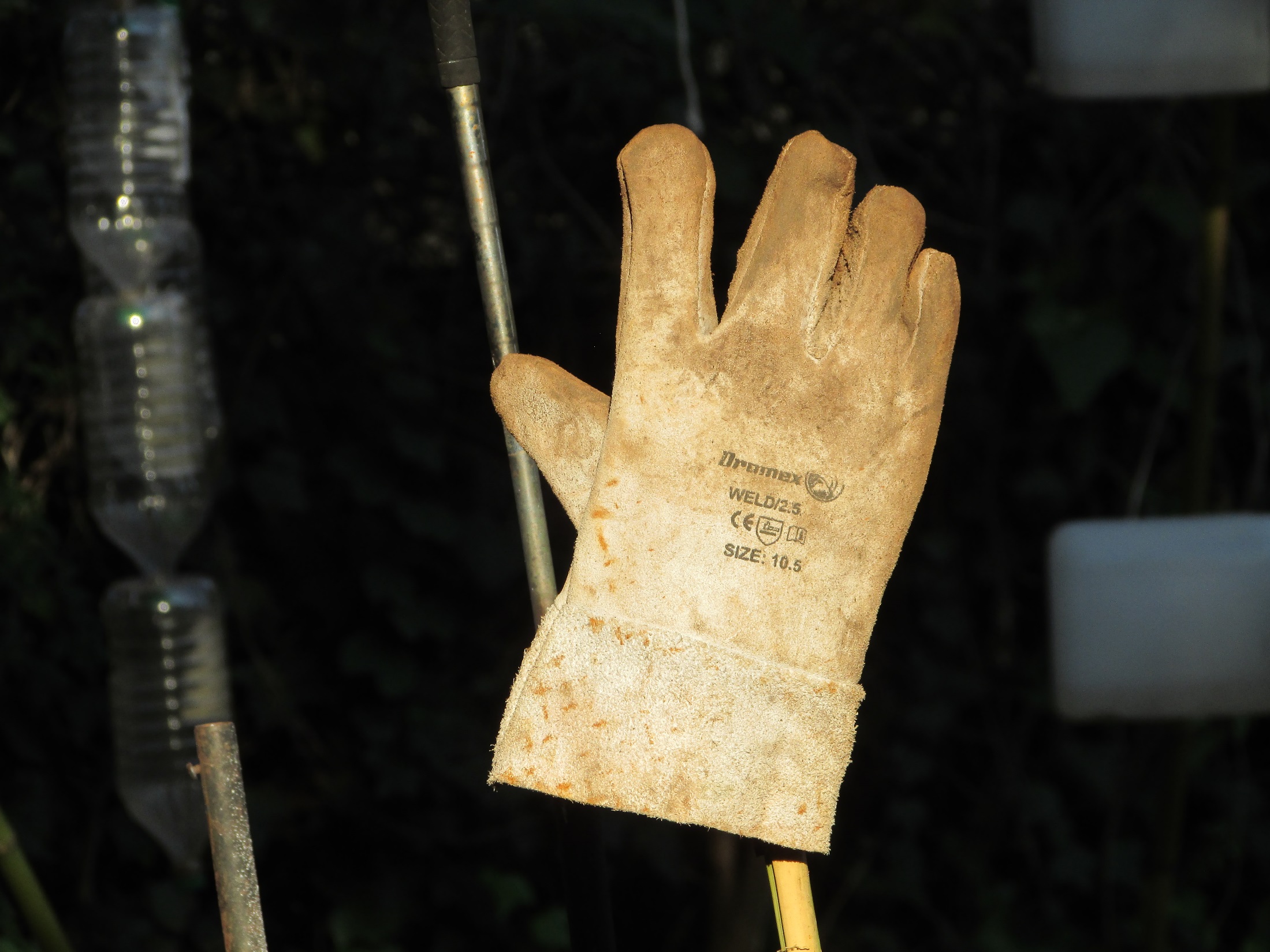 Have a break!
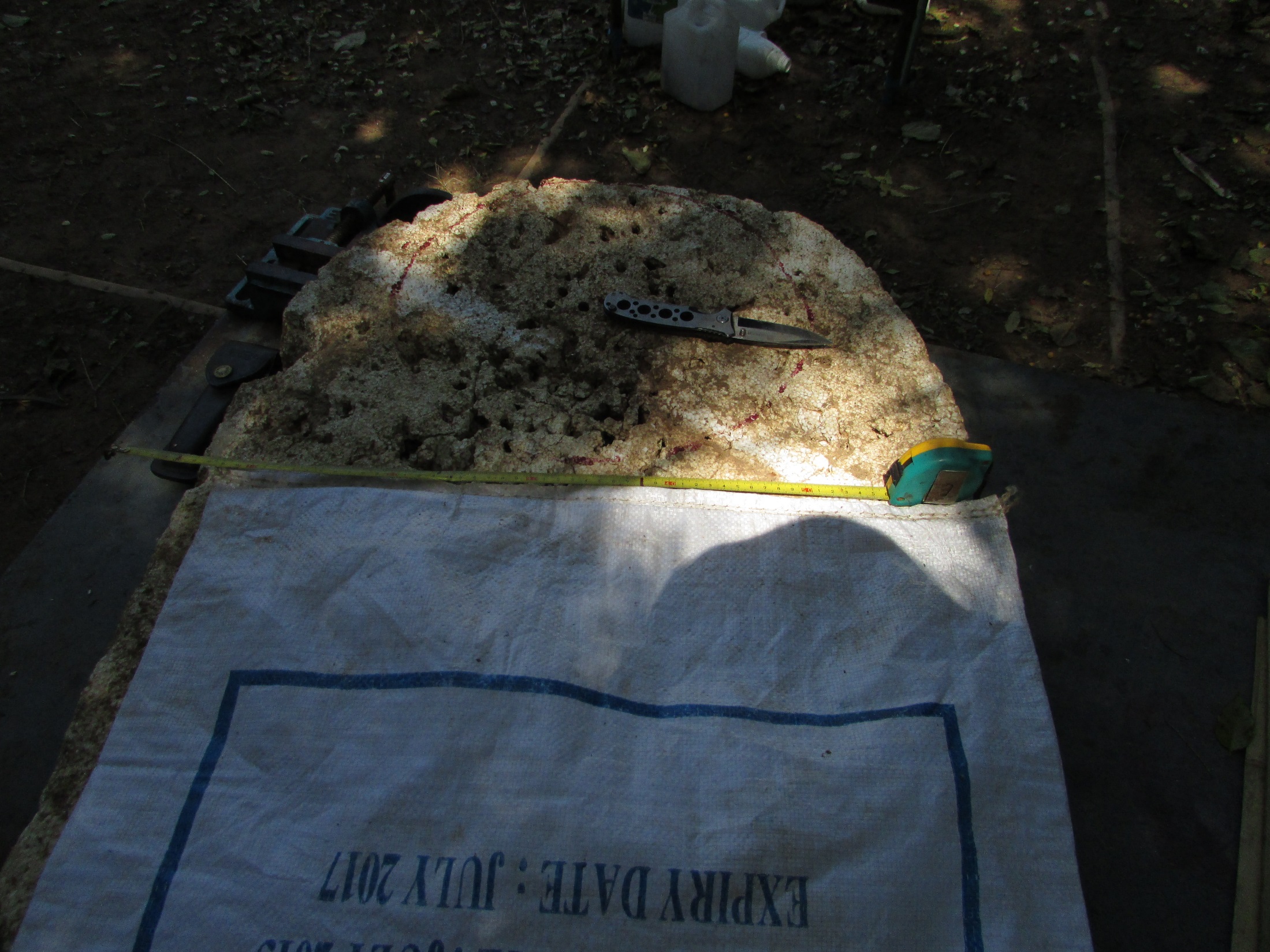 Measure the width of the
sack and divide by pi
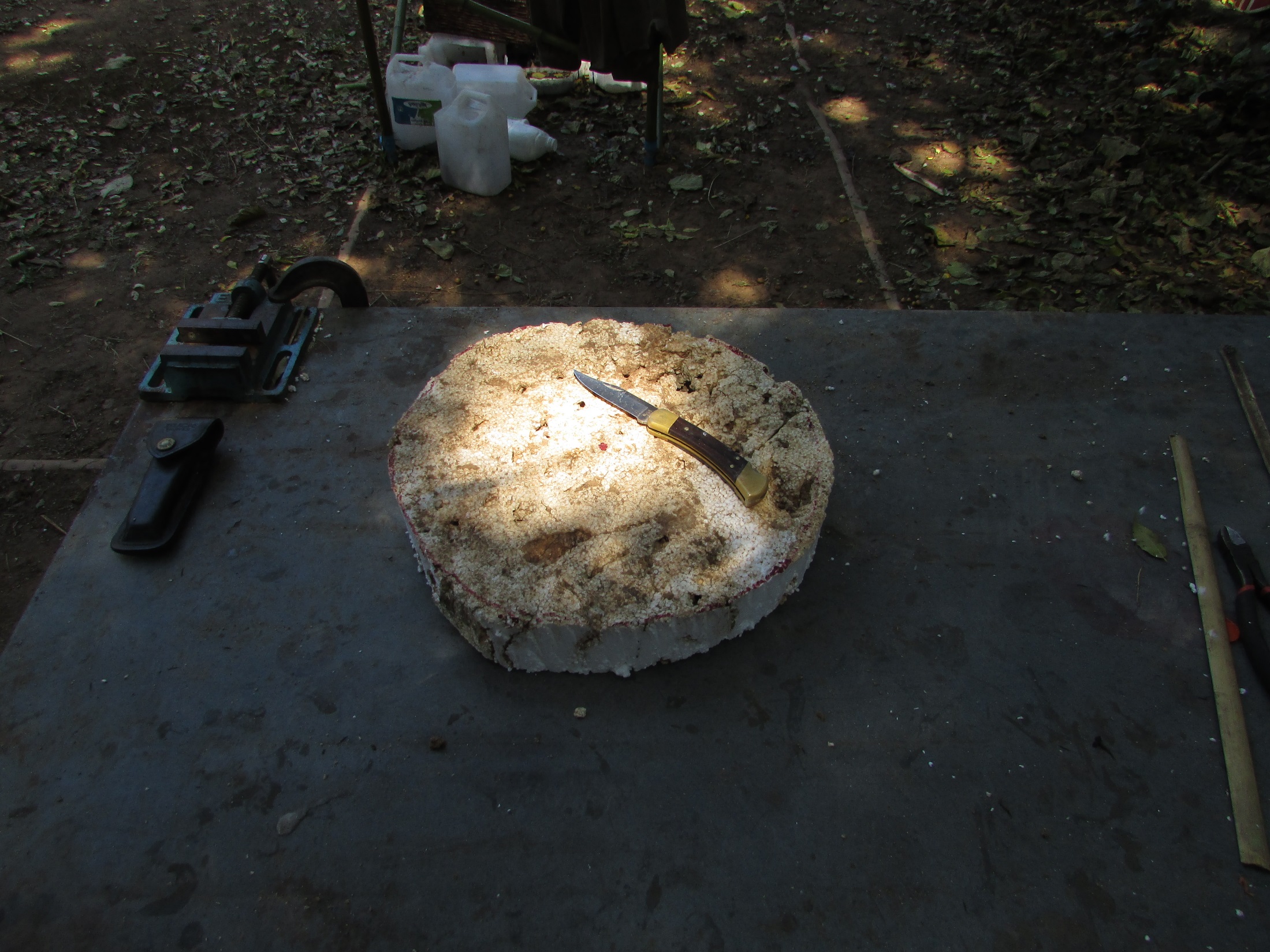 Cut out a base plate of
that diameter
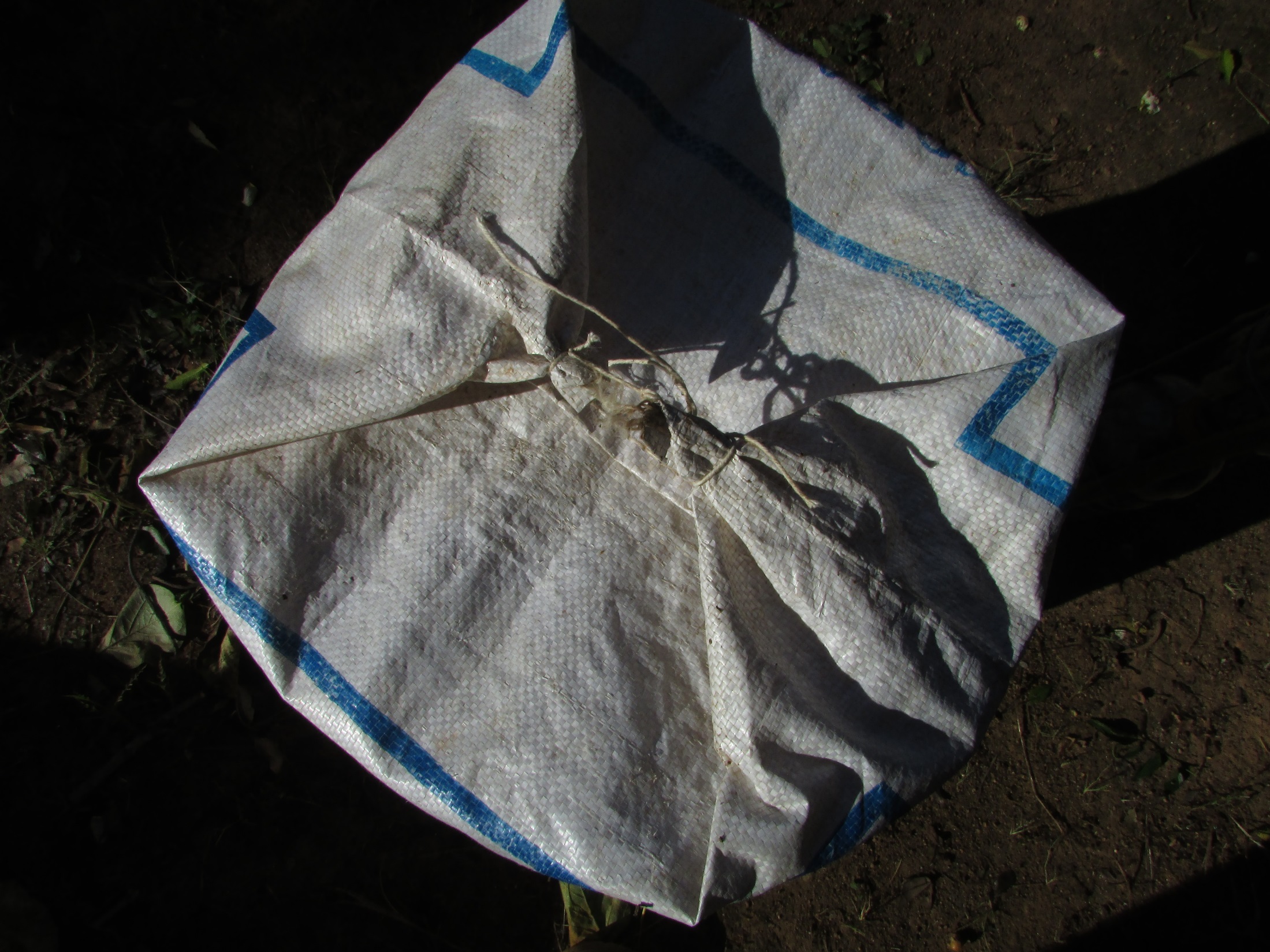 Place the base in the sack and
tie the floppy corners together
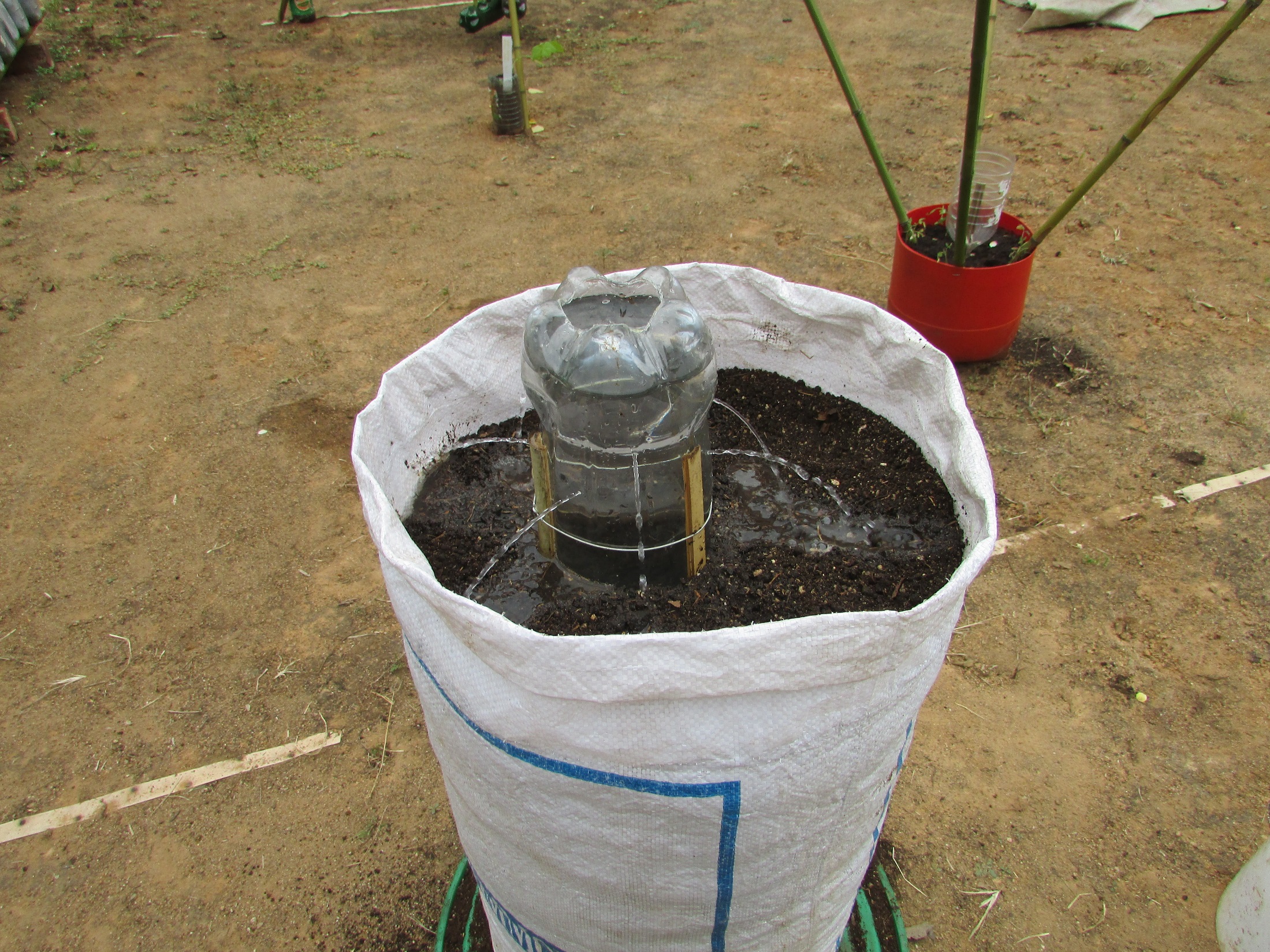 Fill with best potting soil
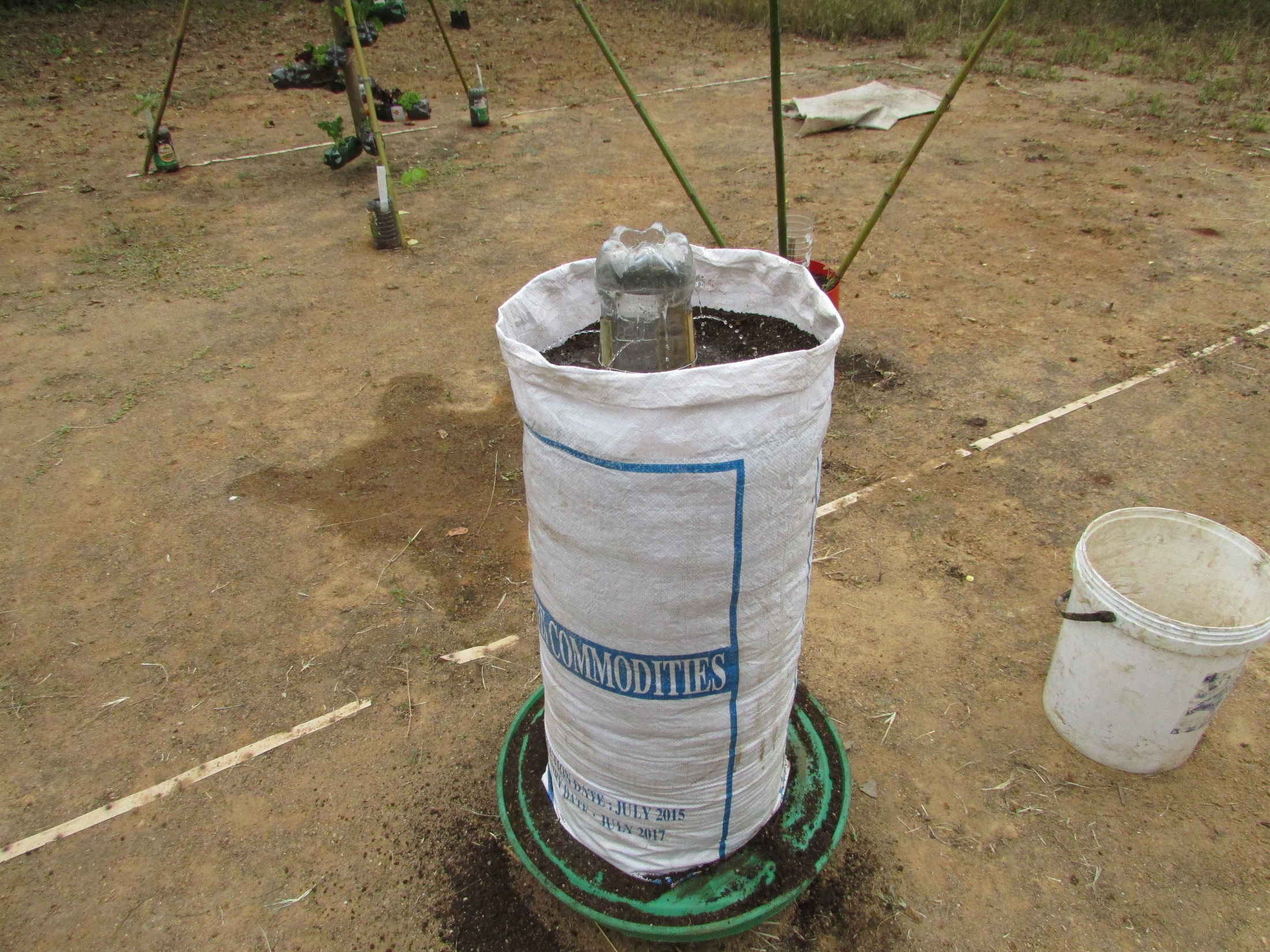 Irrigate
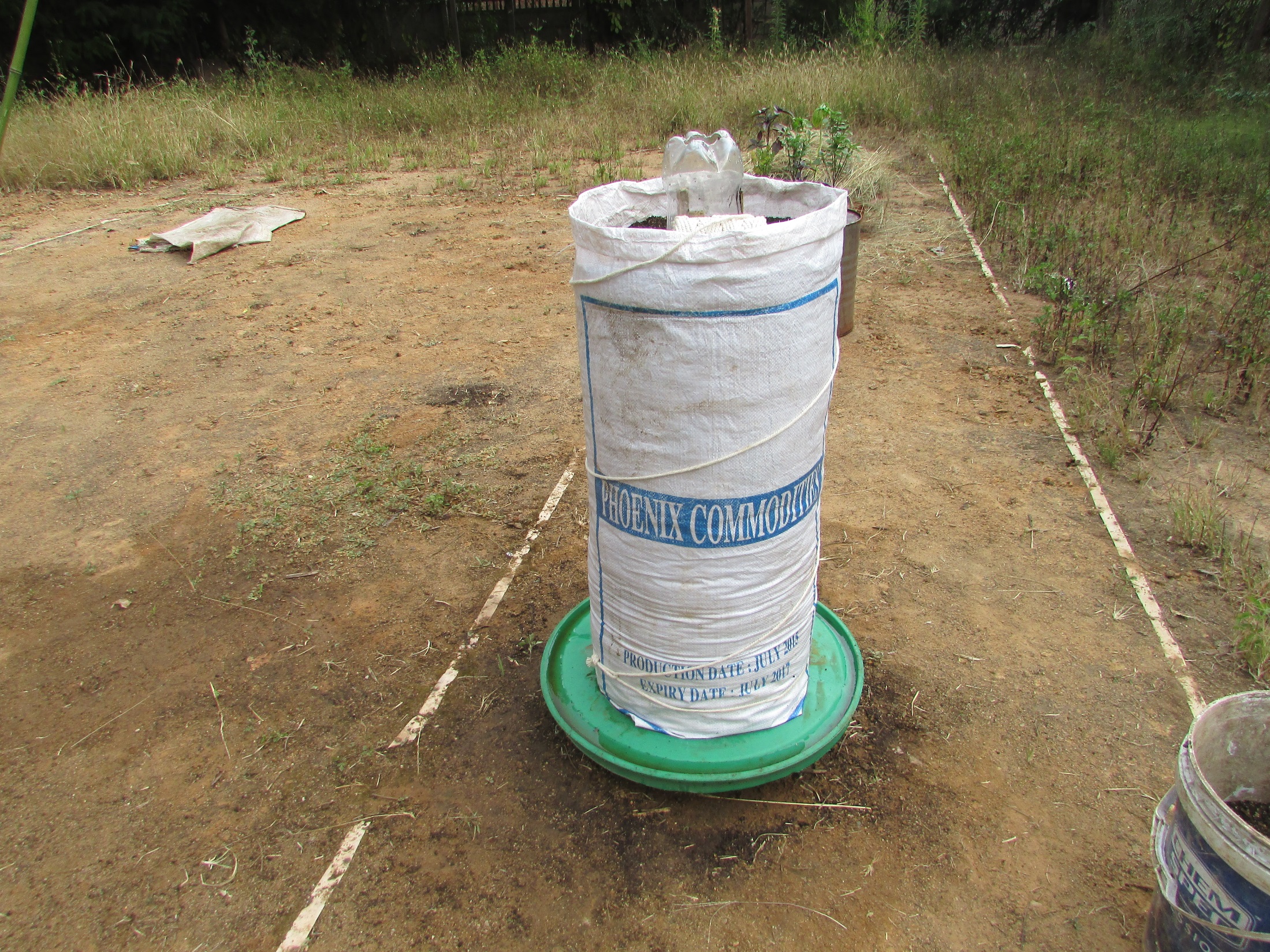 Mark out planting stations
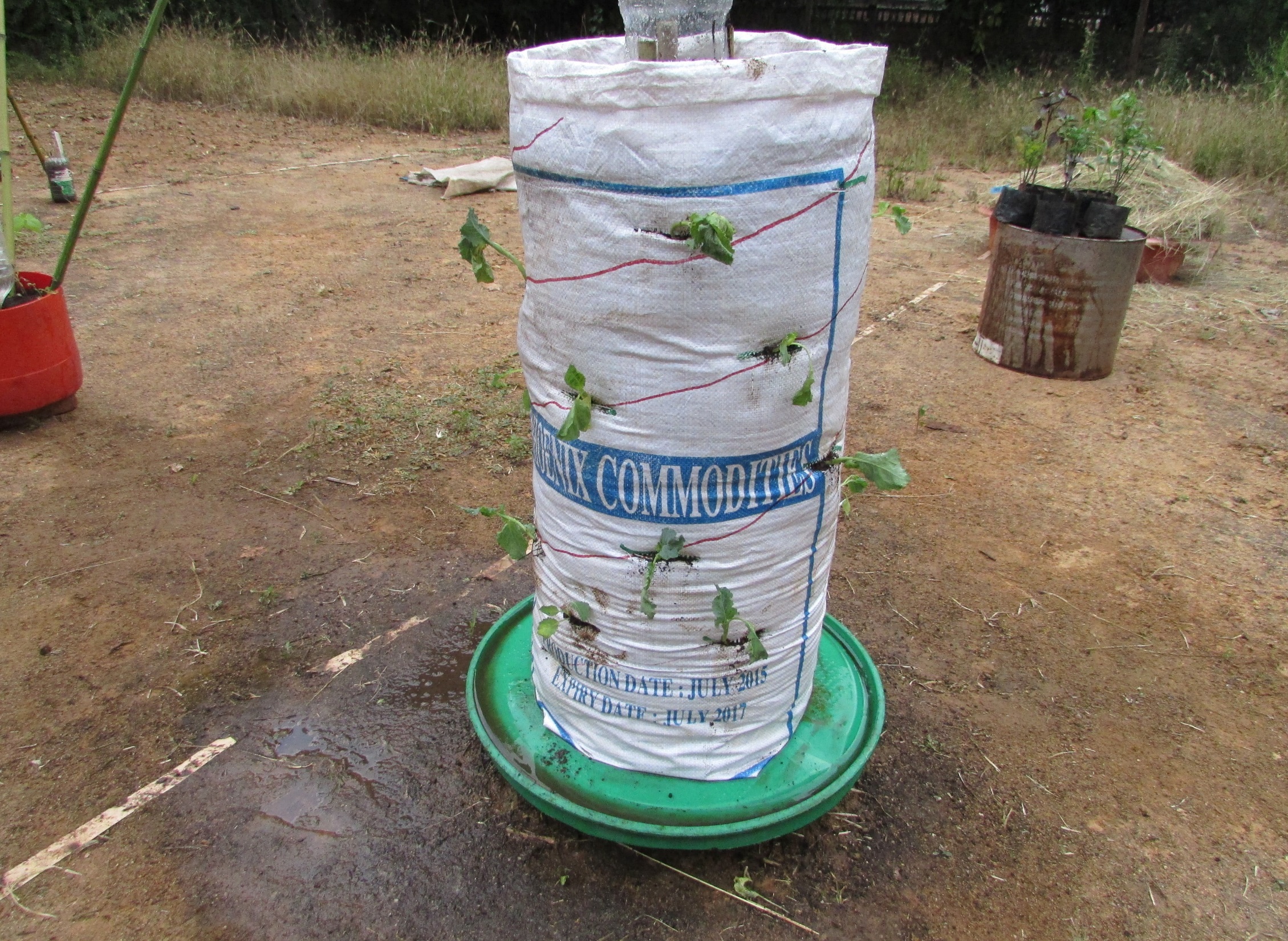 Cut slits and plant seedlings